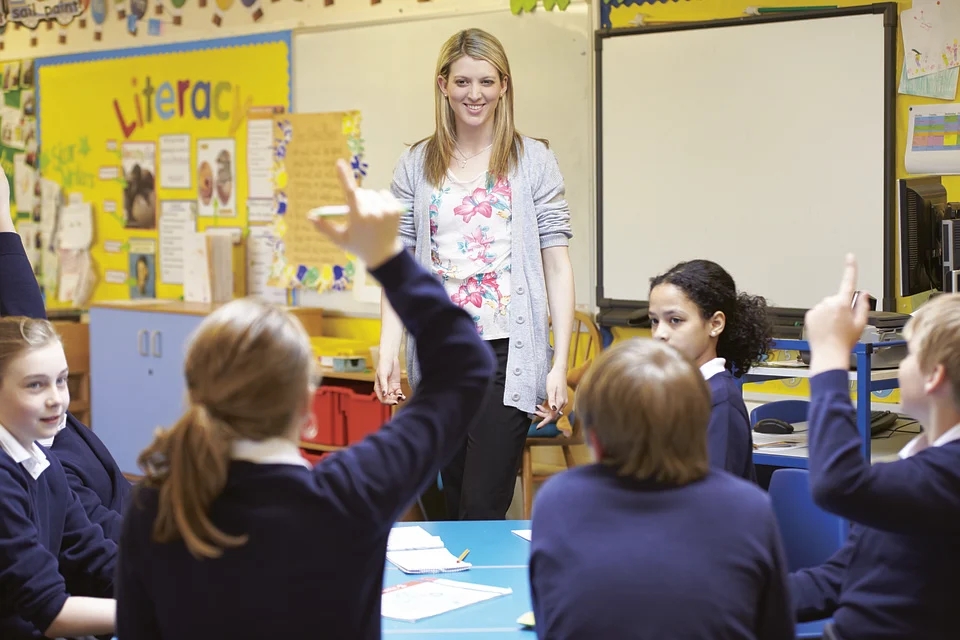 人教版小学数学四年级上册
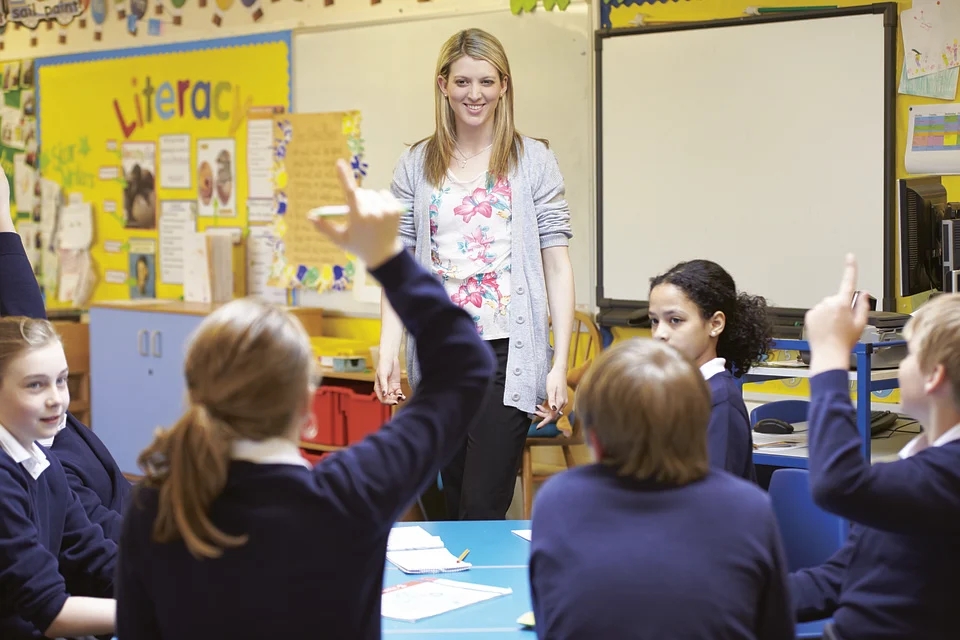 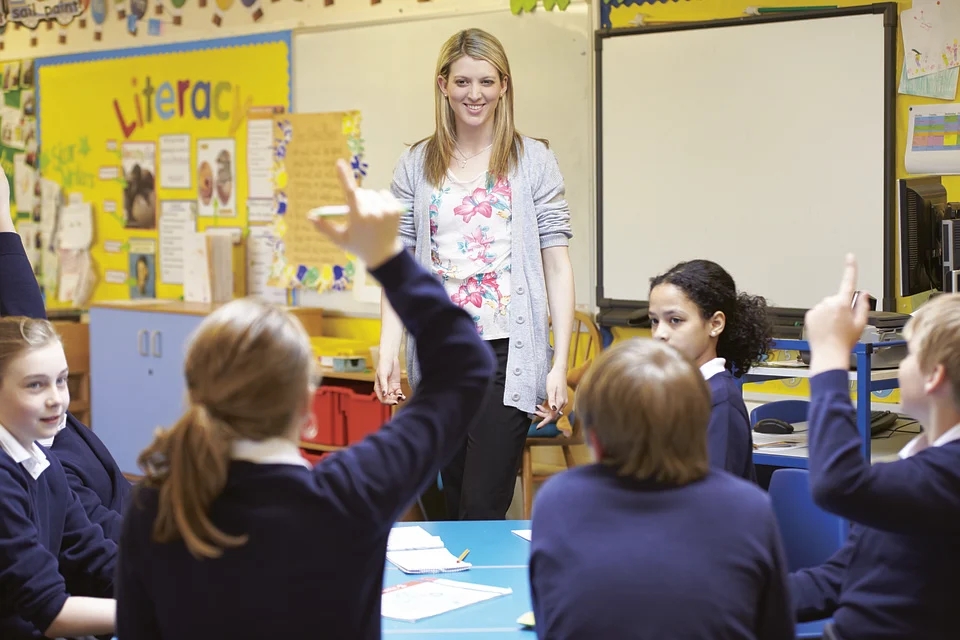 7.1.1 条形统计图
MENTAL HEALTH COUNSELING PPT
第七单元   条形统计图
讲解人：PPT818  时间：20XX
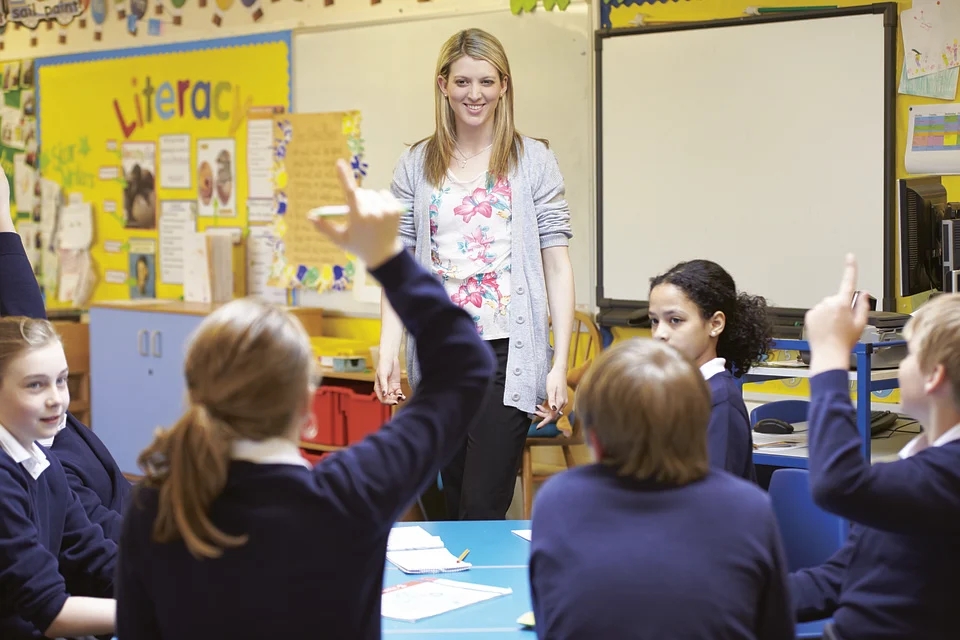 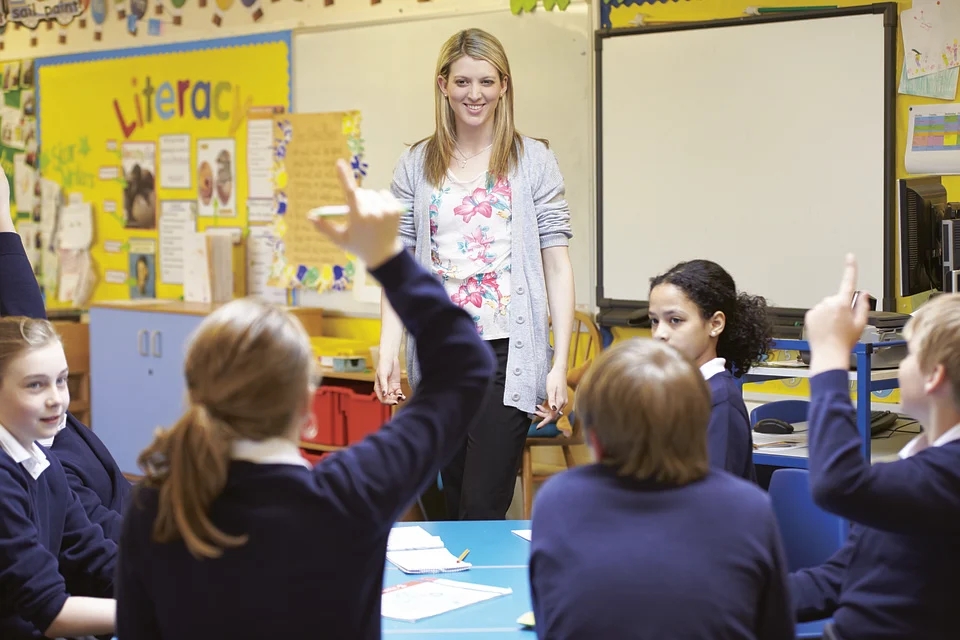 教学目标
知识与技能：掌握用1个格表示2个数据绘制条形条形统计图的方法。

过程与方法：通过调查、收集和整理数据的过程，会用简单的方法收集和整理数据。

情感态度与价值观：通过对周围现实生活中的有关事例的调查，激发学生的学习兴趣，培养学生的实践能力和参与意识，让学生做到诚信友善。
学习目标
掌握条形统计图“以一当二”的绘画方法以及内容所表示的意义是什么。 （重难点）
新知探究
探究一：
9
9
7
6
18
3
4
5
把上面的数据在下面分别用条形图表示出来。
天数
天数
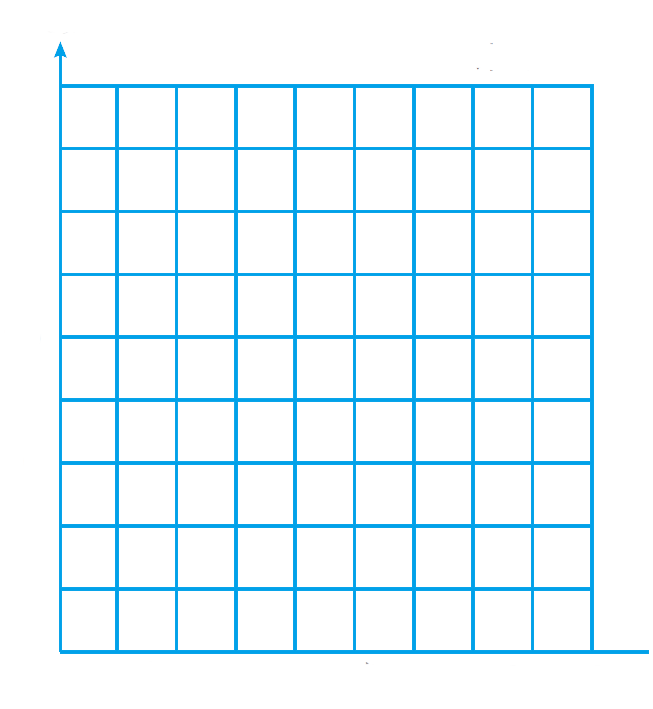 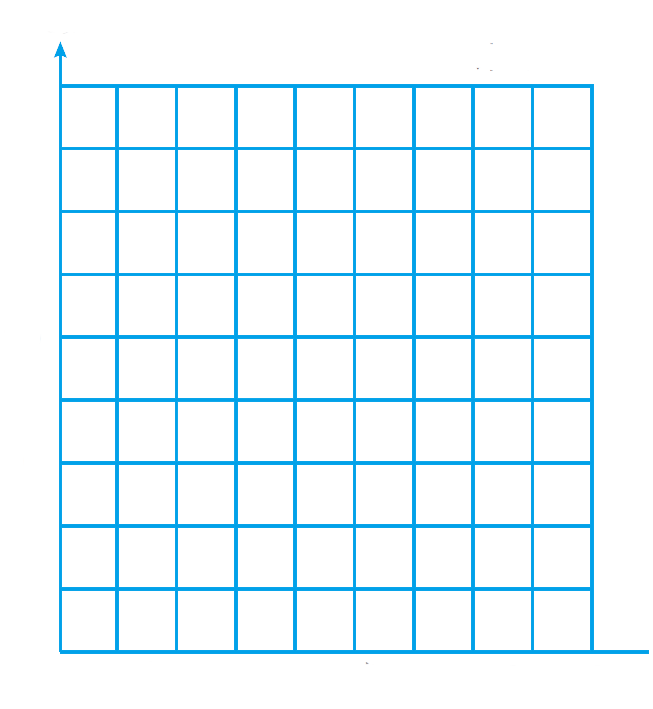 北京市2012年9月天气统计图
北京市2012年8月天气统计图
18
18
16
16
14
14
12
12
10
10
8
8
6
6
4
4
2
2
0
0
晴     阴    多云   雨   天气
晴     阴    多云   雨   天气
新知探究
9月北京已正式进入秋季，
你认为北京9月的天气有
什么特点？
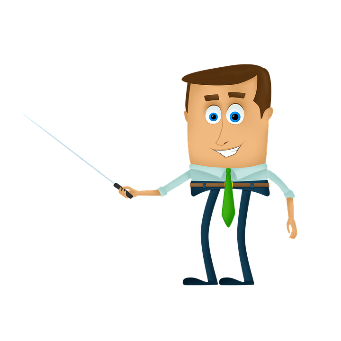 天数
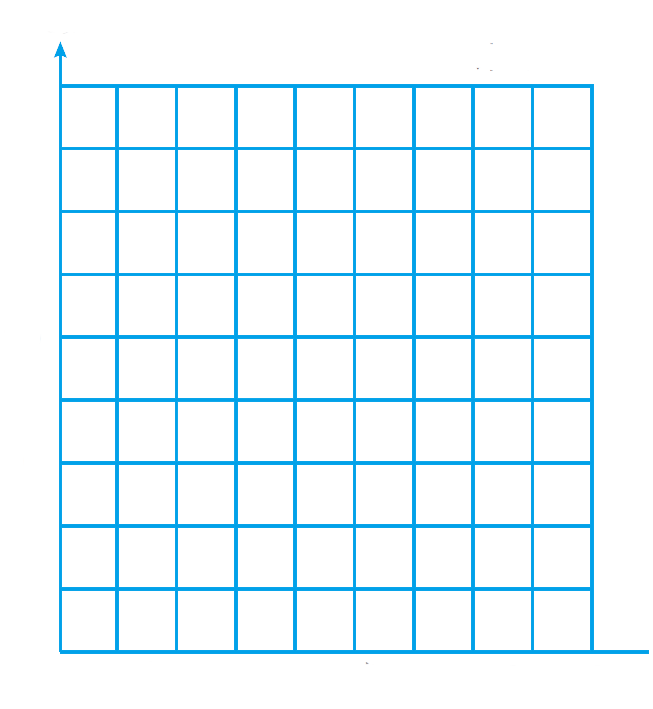 北京市2012年9月天气统计图
18
16
9月的天气比较凉爽，
空气慢慢开始变得干
燥了……
14
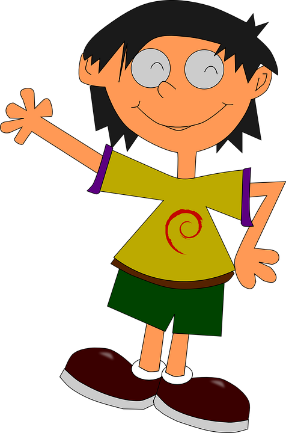 12
10
8
6
4
2
0
晴     阴    多云   雨   天气
新知探究
新知探究
基础引航：
同学们最喜欢下面哪个卡通形象？
下面是四（1）班同学调查的结果。
第一组：
全  班：
人数
第一组最喜欢的
卡通形象统计图
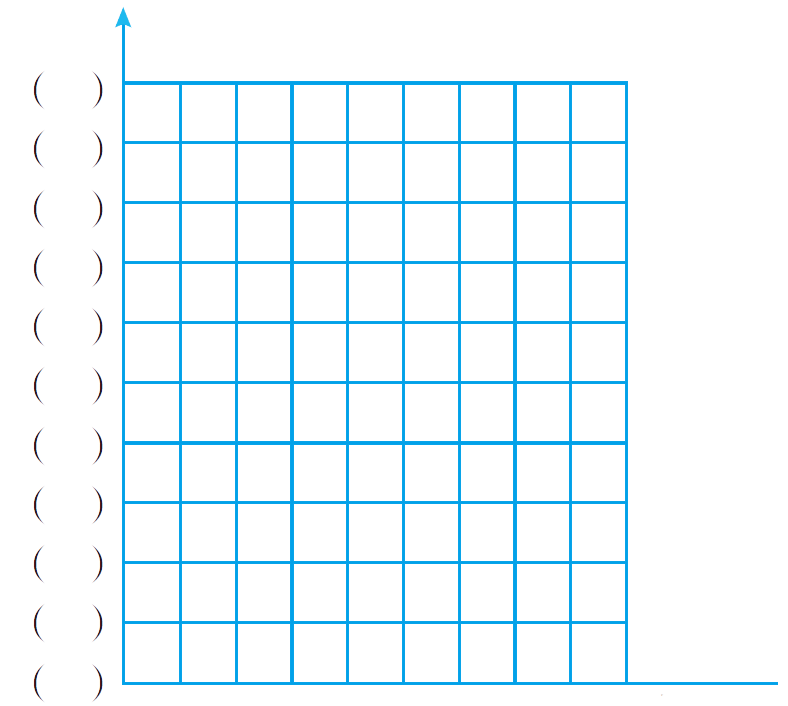 喜羊羊  麦兜   图图  孙悟空  卡通形象
新知探究
第一组：
10
9
8
7
6
5
4
3
2
1
0
人数
全班最喜欢的
卡通形象统计图
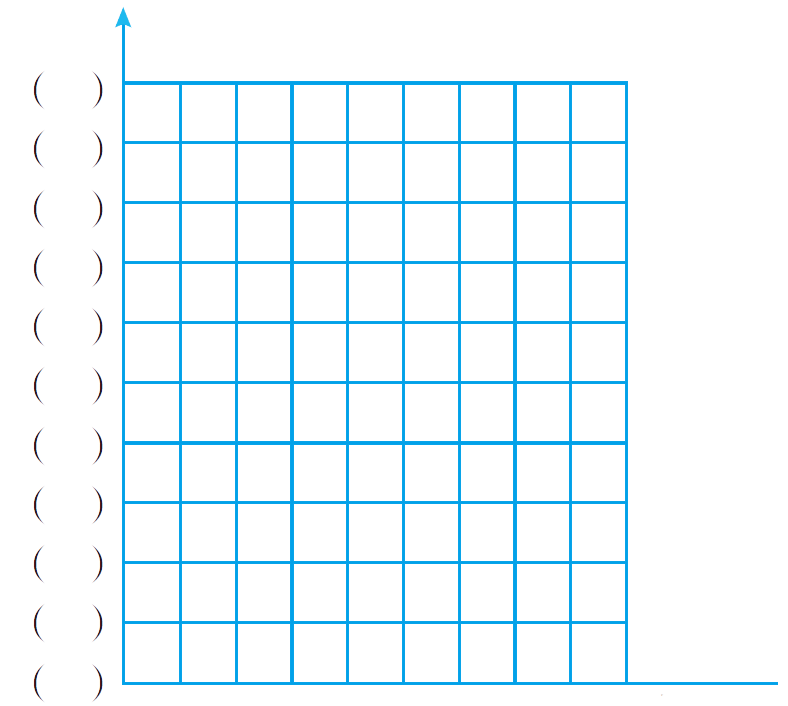 喜羊羊  麦兜   图图  孙悟空  卡通形象
新知探究
全  班：
20
18
16
14
12
10
8
6
4
2
0
人数
人数
第一组最喜欢的
卡通形象统计图
全班最喜欢的
卡通形象统计图
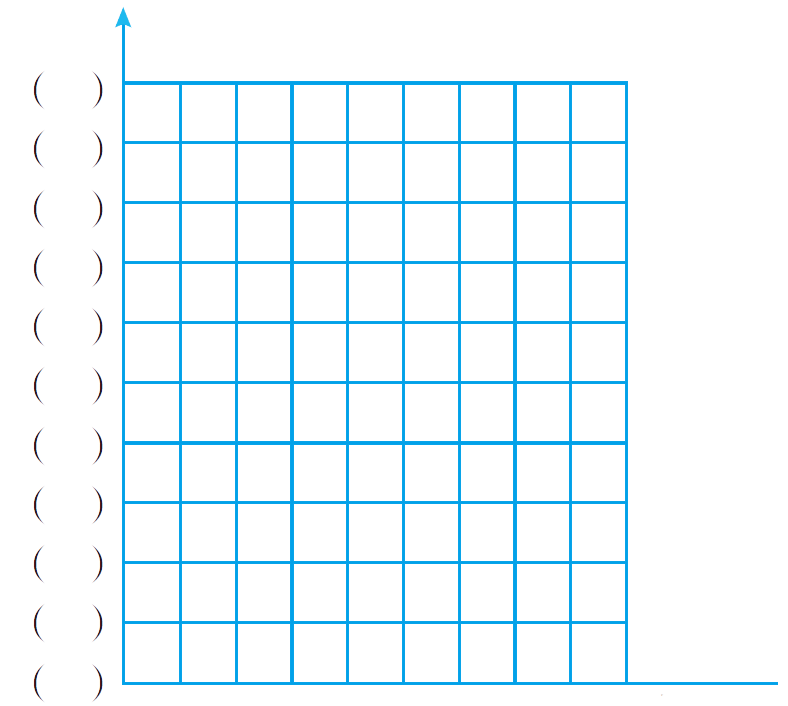 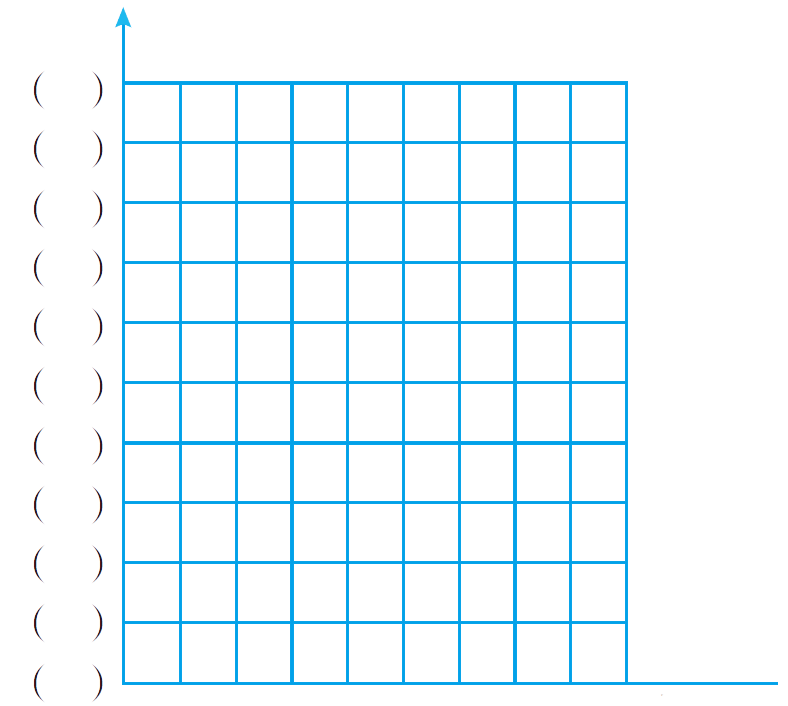 通过条形图你获得了什么信息？
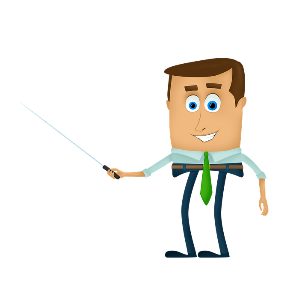 喜羊羊  麦兜   图图  孙悟空  卡通形象
喜羊羊  麦兜   图图  孙悟空  卡通形象
新知探究
20
10
9
18
16
8
14
7
12
6
10
5
4
8
6
3
2
4
1
2
第一组的图每格代表（     ）人，全班的图每格代表（   ）人。
2
1
0
0
课堂小结
今天你学到了什么？
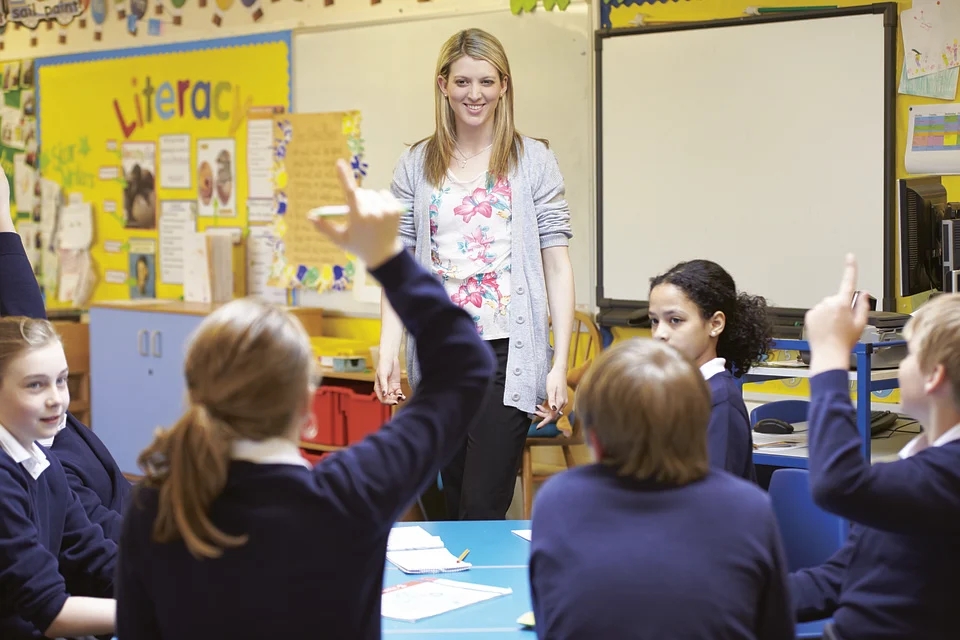 人教版小学数学四年级上册
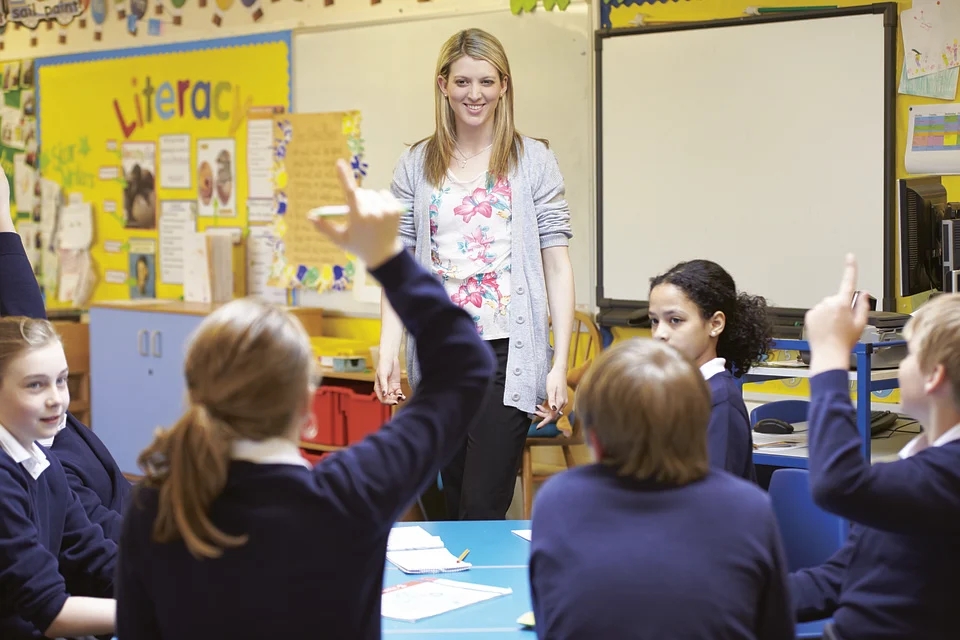 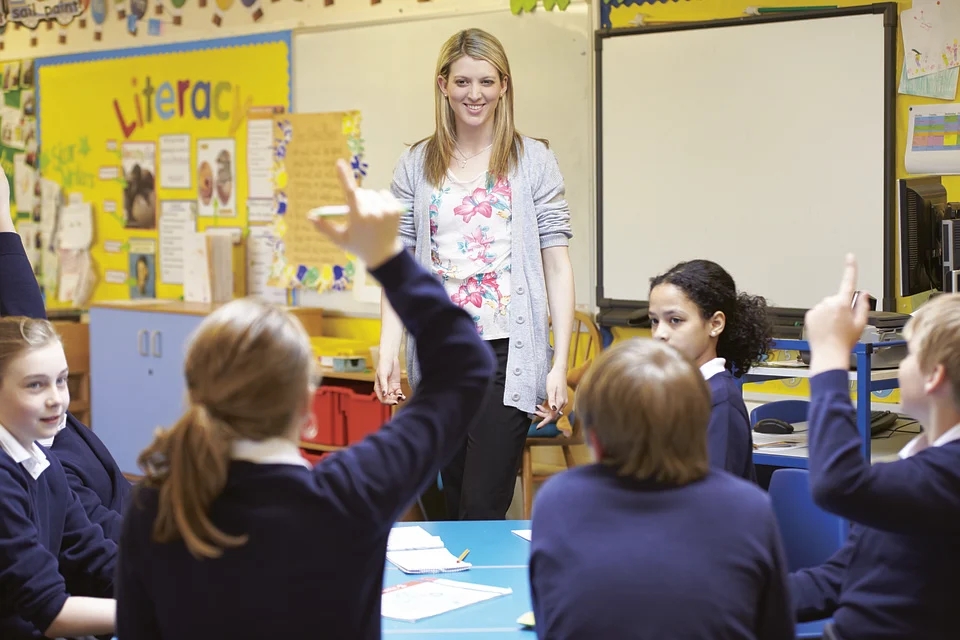 感谢你的聆听
MENTAL HEALTH COUNSELING PPT
第七单元   条形统计图
讲解人：PPT818  时间：20XX
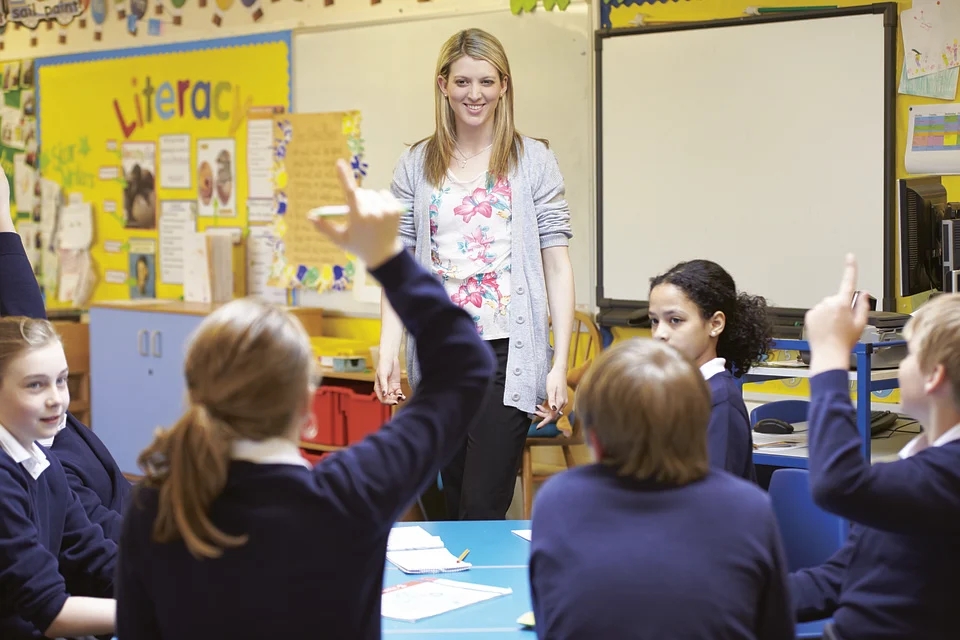 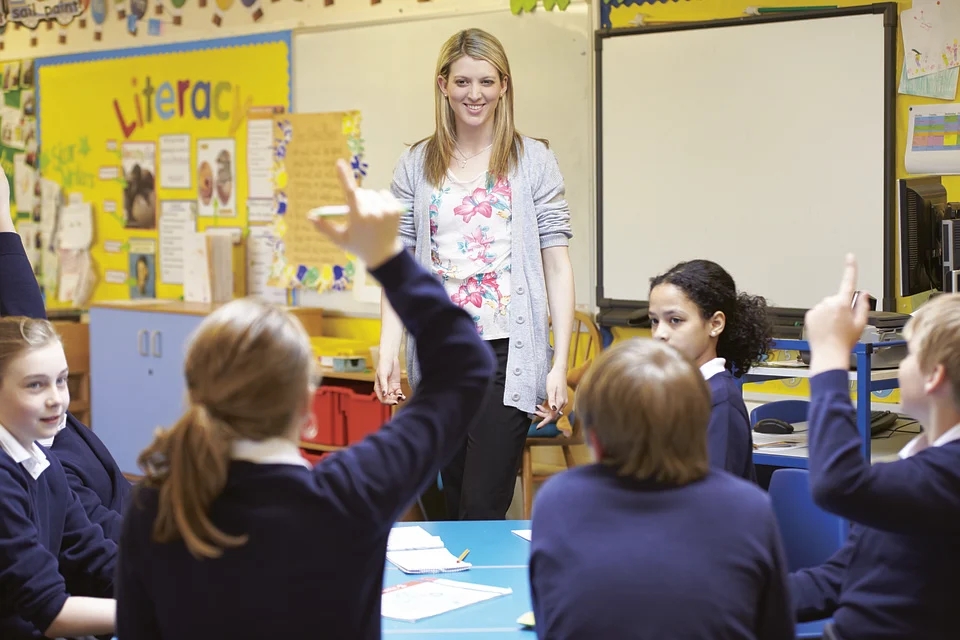